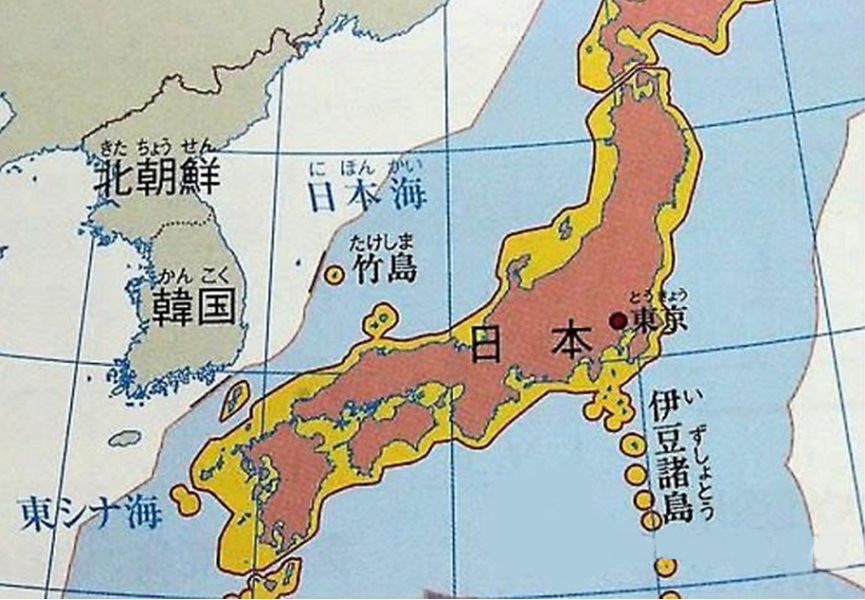 일본의 영토와
영토문제
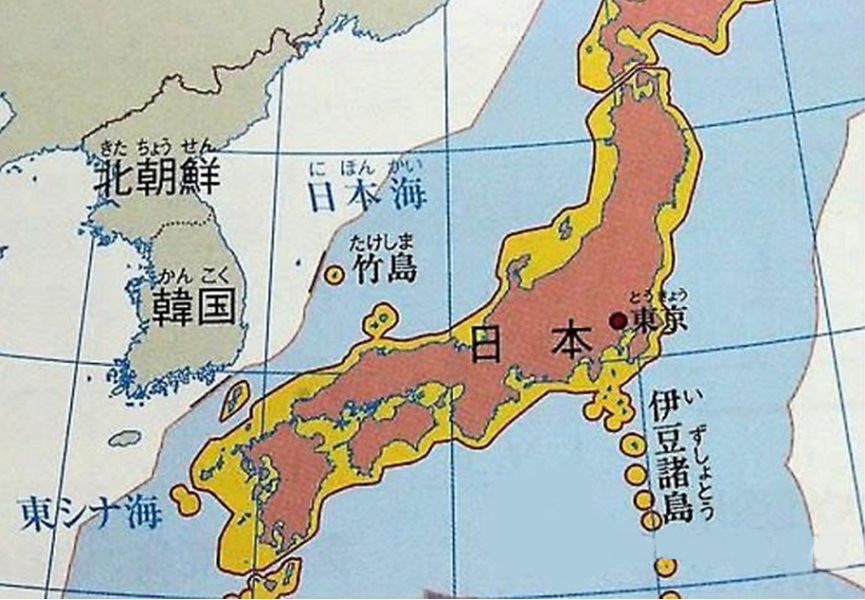 센카쿠열도(댜오위다오) 분쟁
8조
21702098
정재균
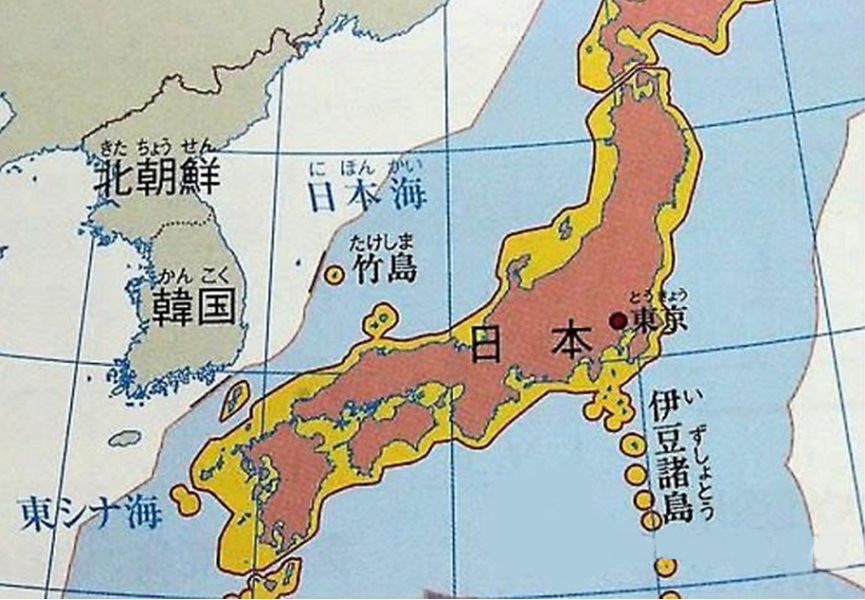 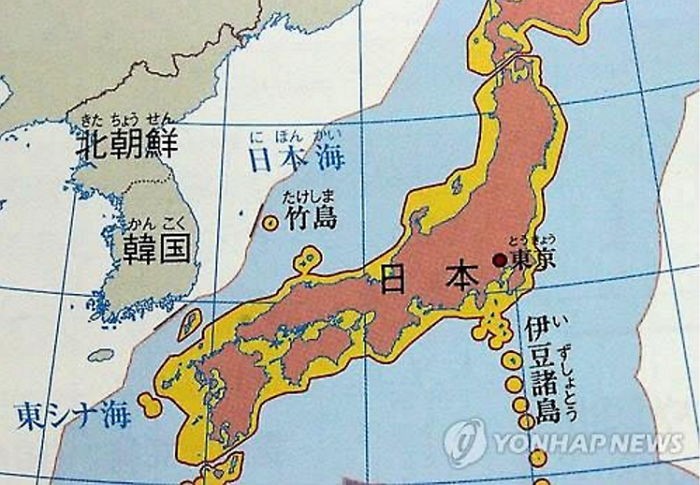 목차
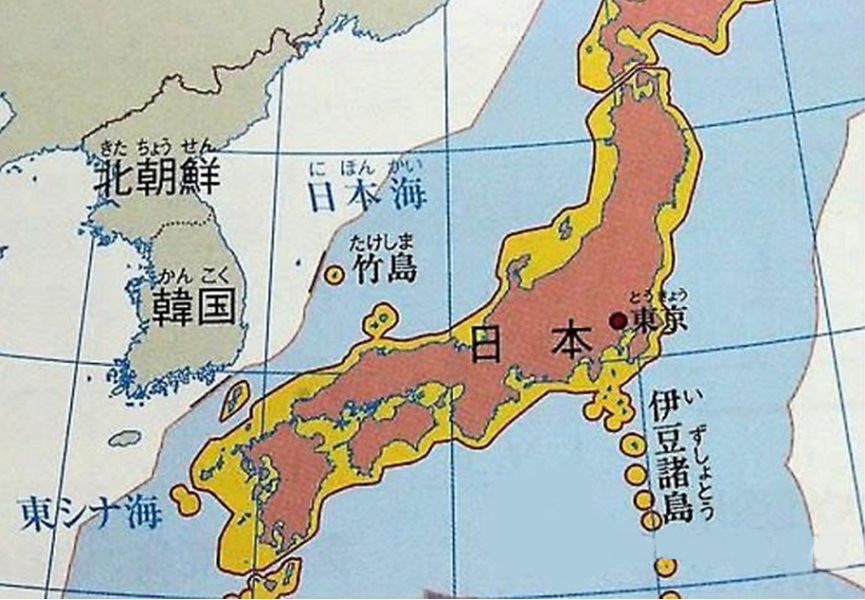 목차
센카쿠열도(댜오위다오) 분쟁 지도

센카쿠열도(댜오위다오) 분쟁 이유, 일지

최근 중일의 센카쿠열도(댜오위다오) 뉴스
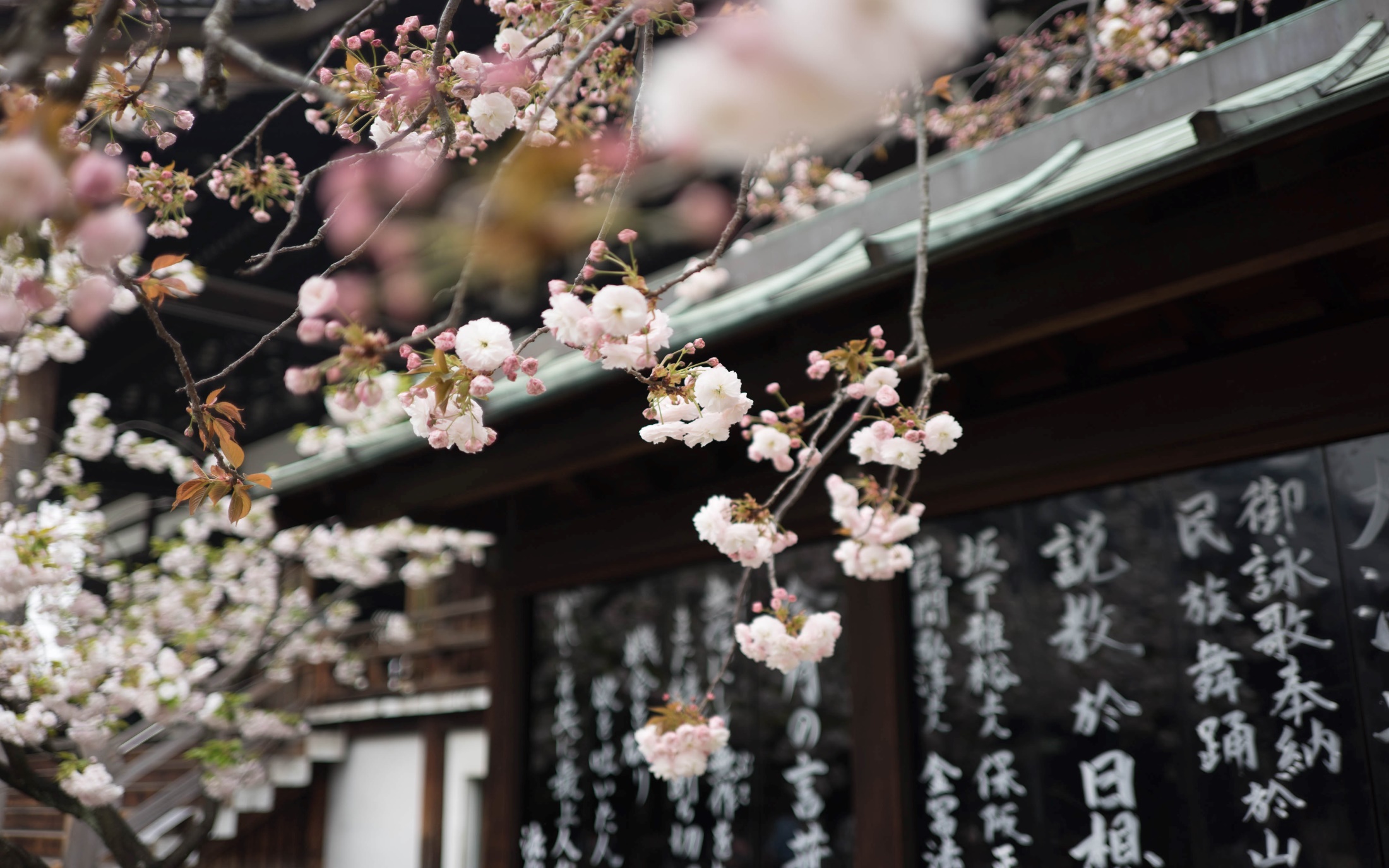 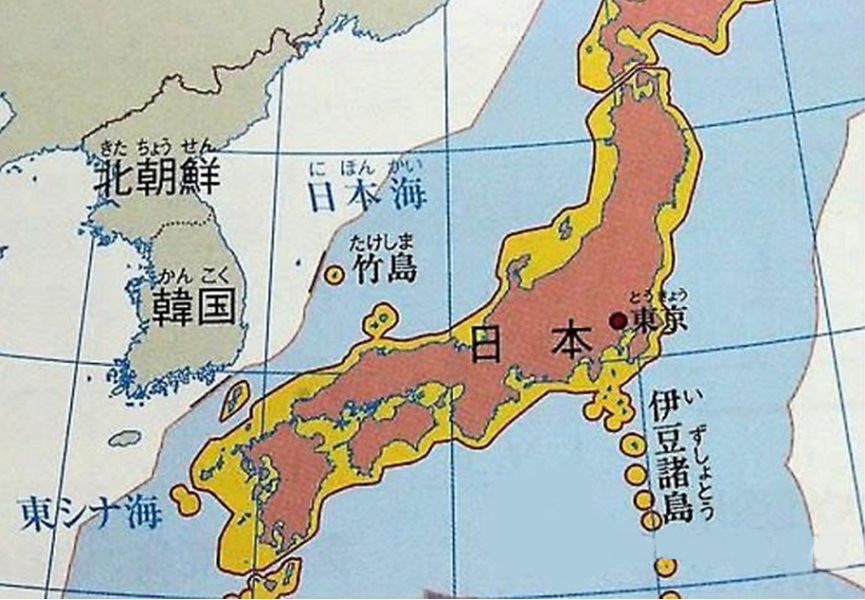 센카쿠열도(댜오위다오) 분쟁 지도
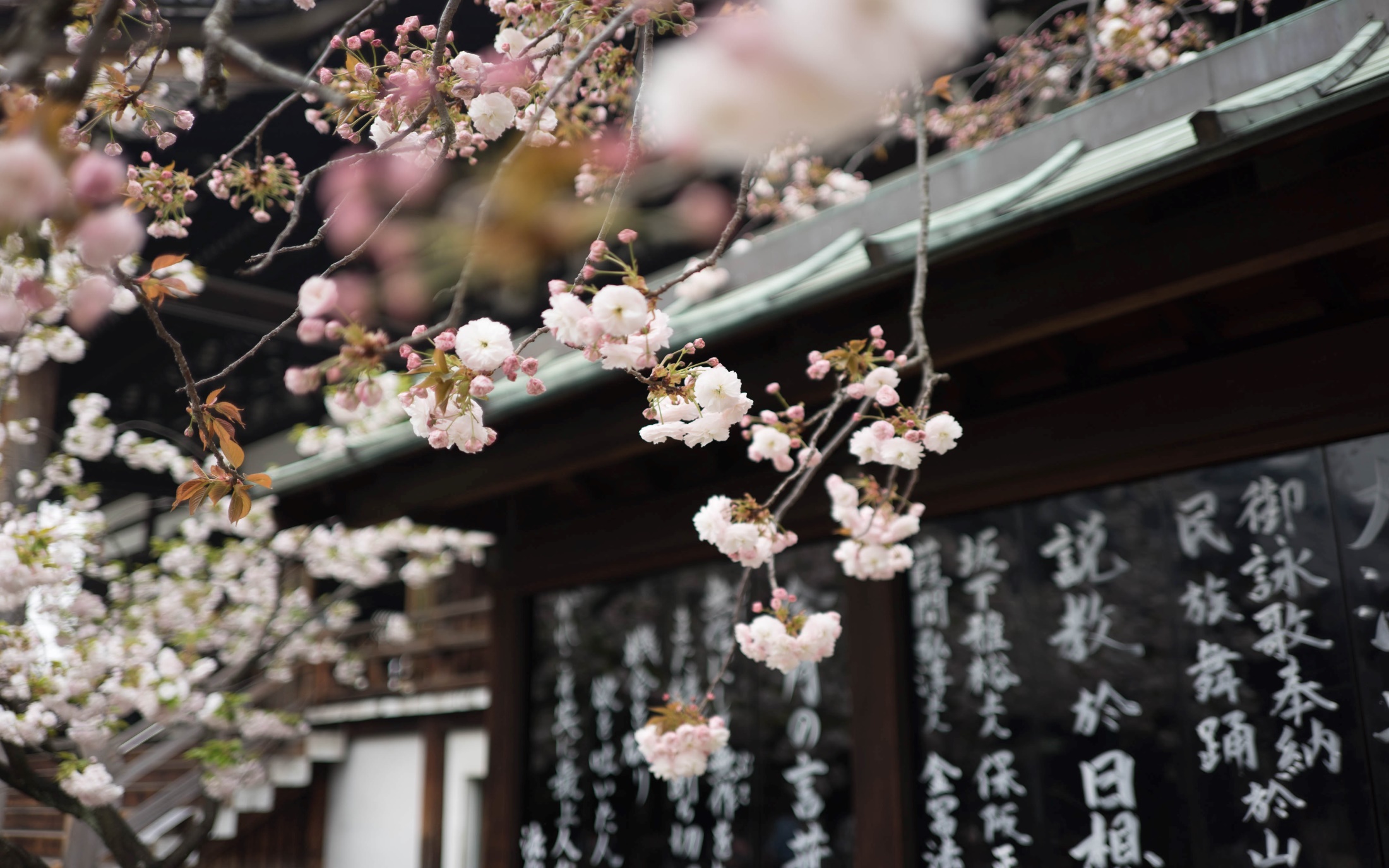 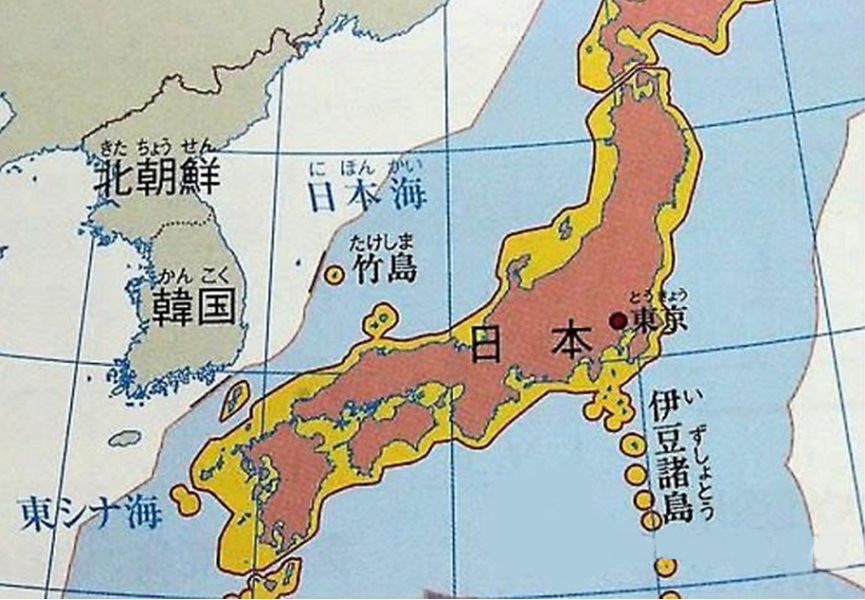 아시아 내 센카쿠열도(댜오위다오) 분쟁 위치
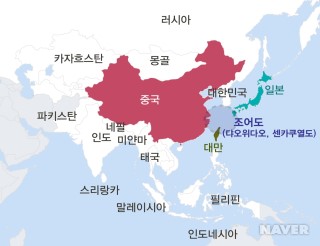 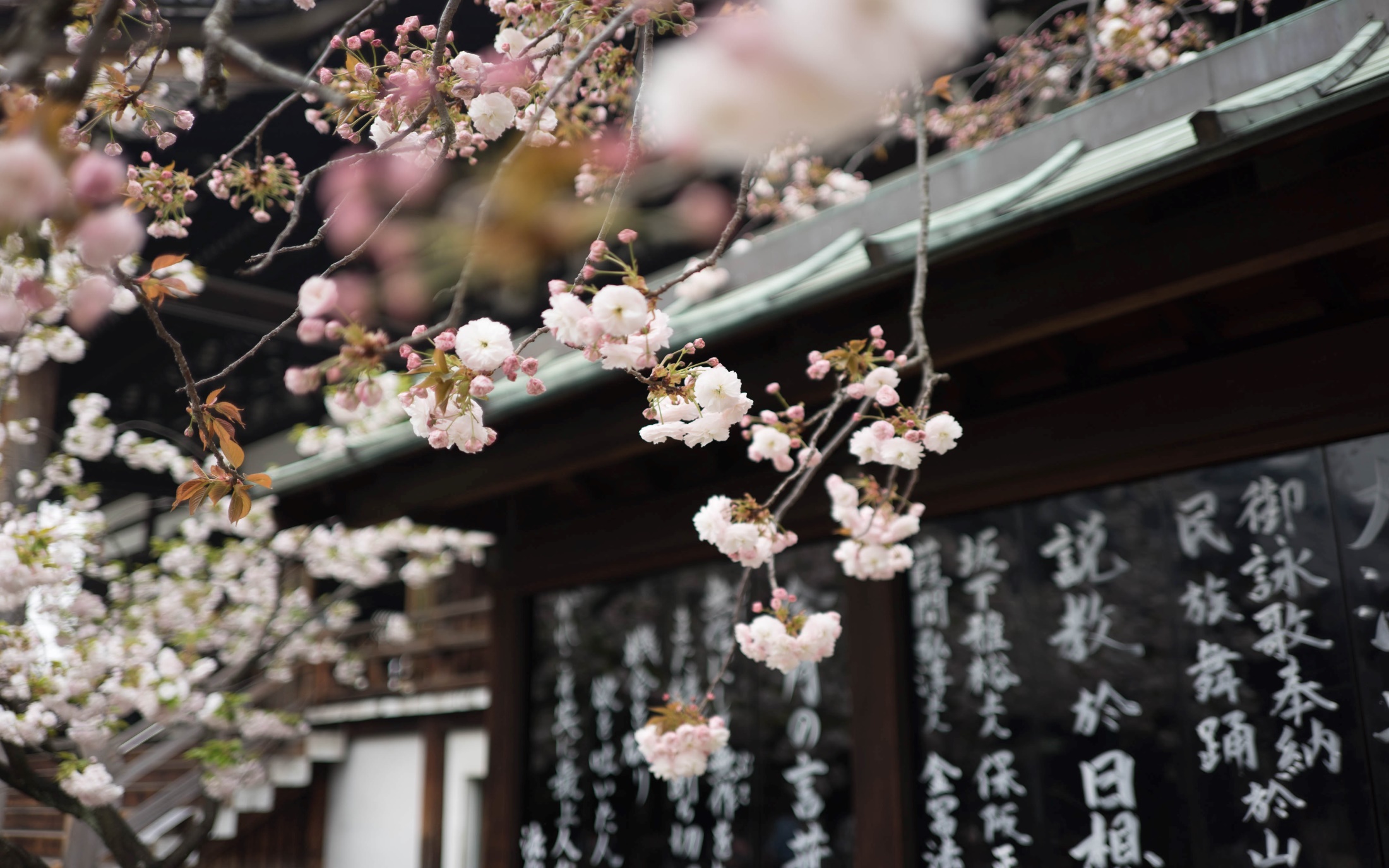 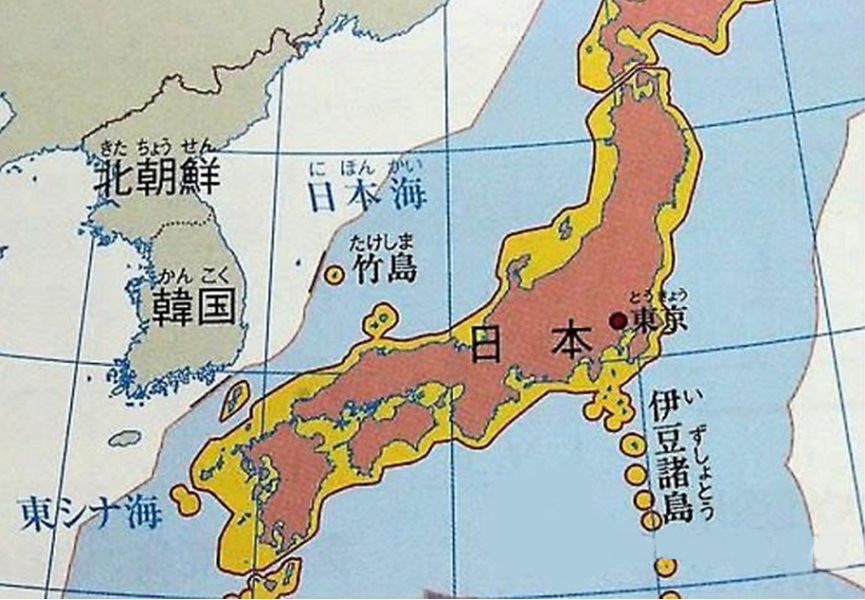 센카쿠열도(댜오위다오) 분쟁 지도
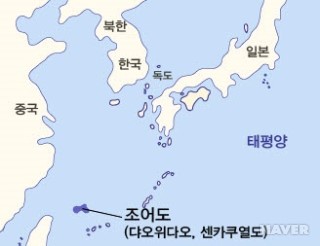 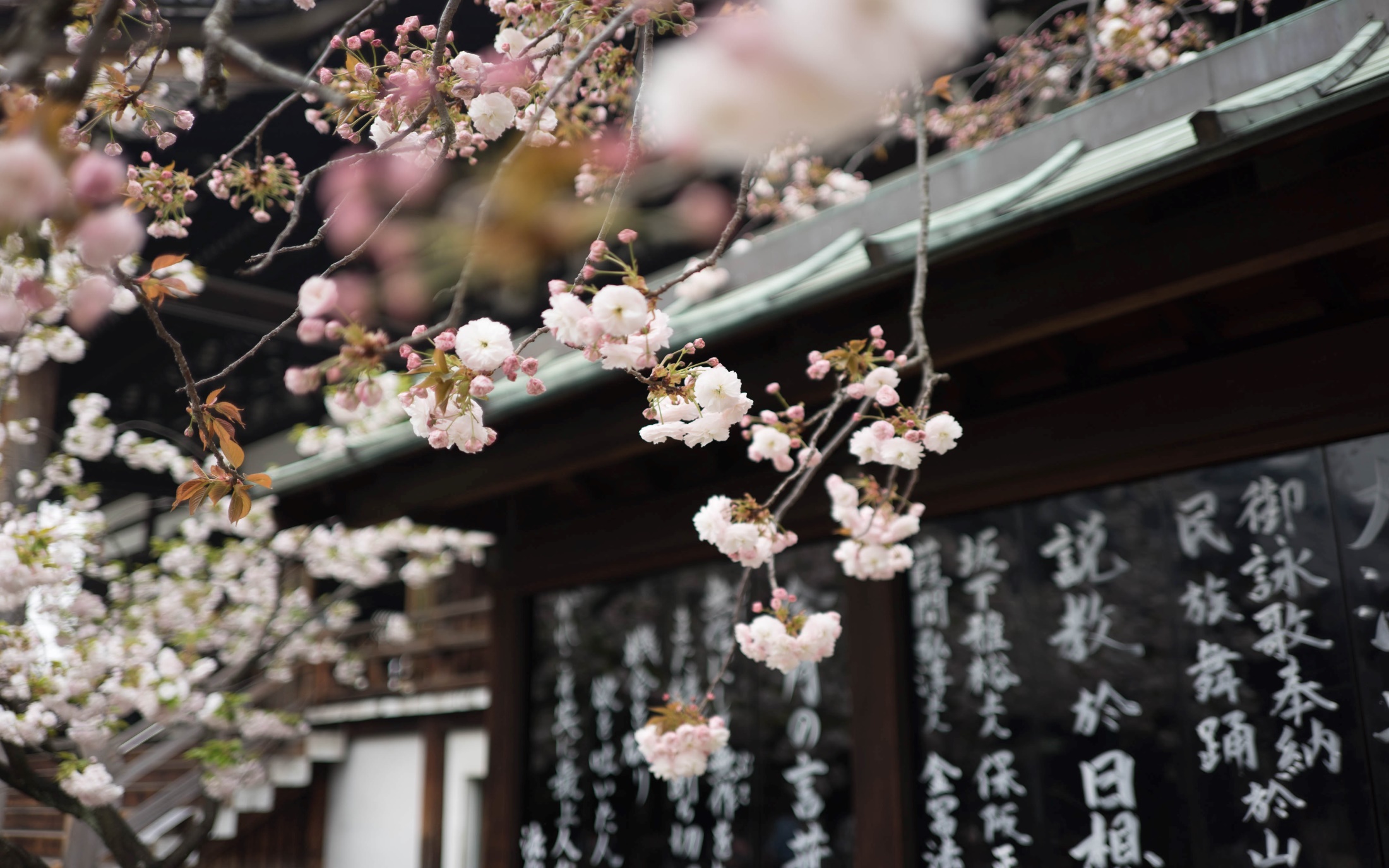 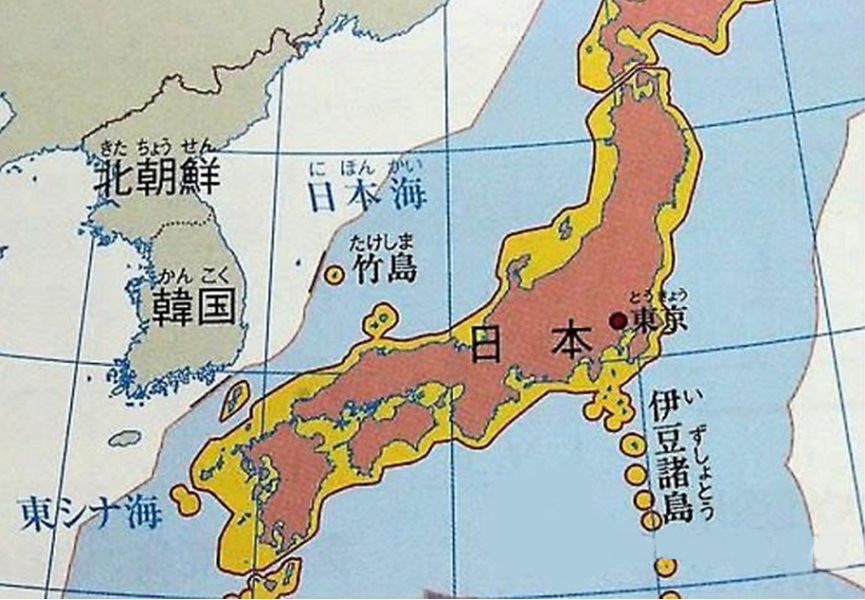 센카쿠열도(댜오위다오) 분쟁 이유, 일지
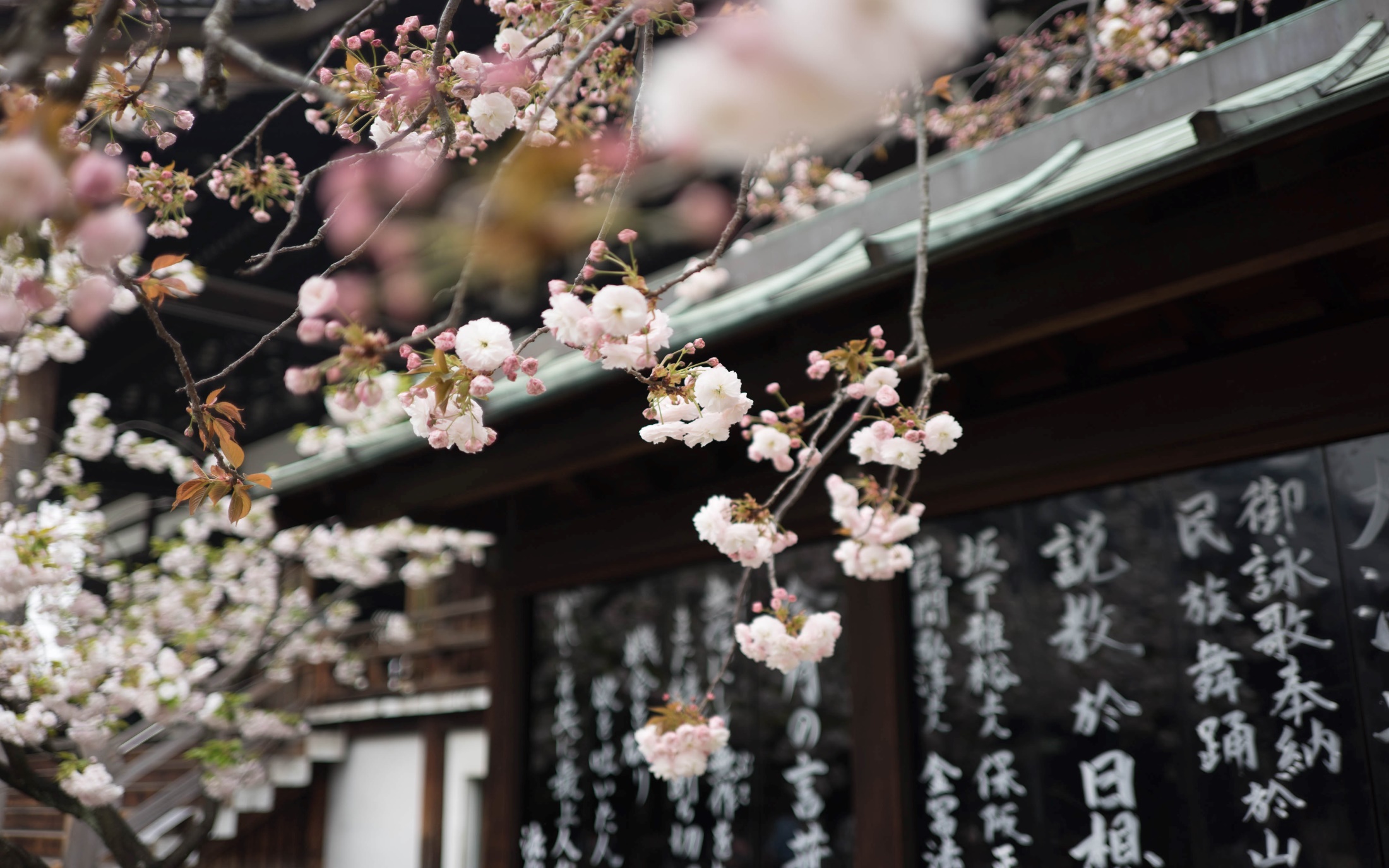 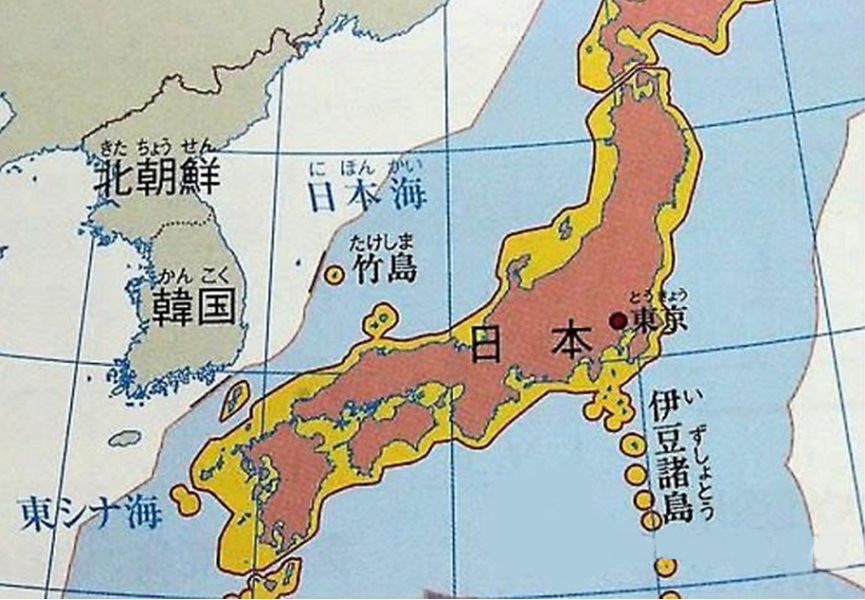 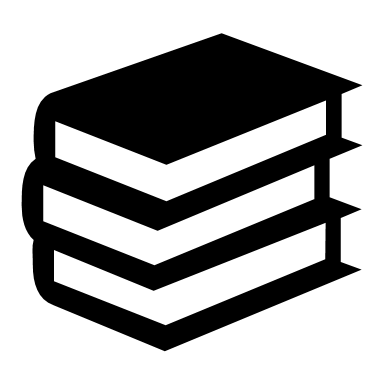 분쟁의 이유
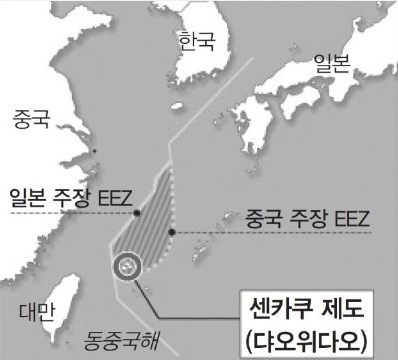 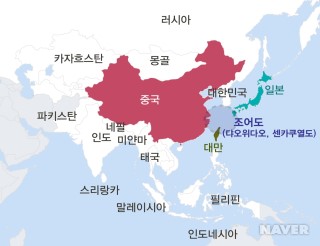 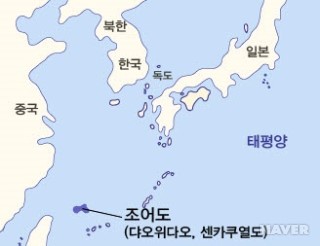 1969년
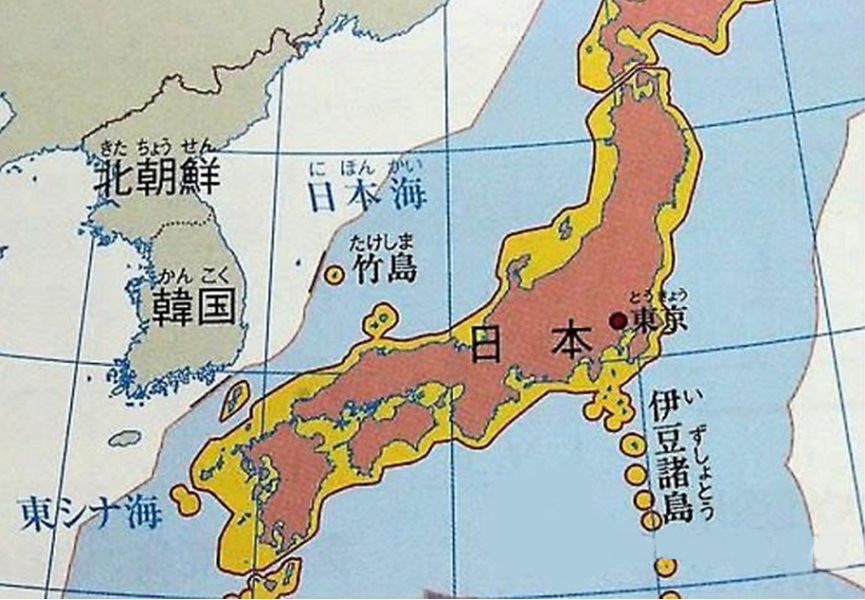 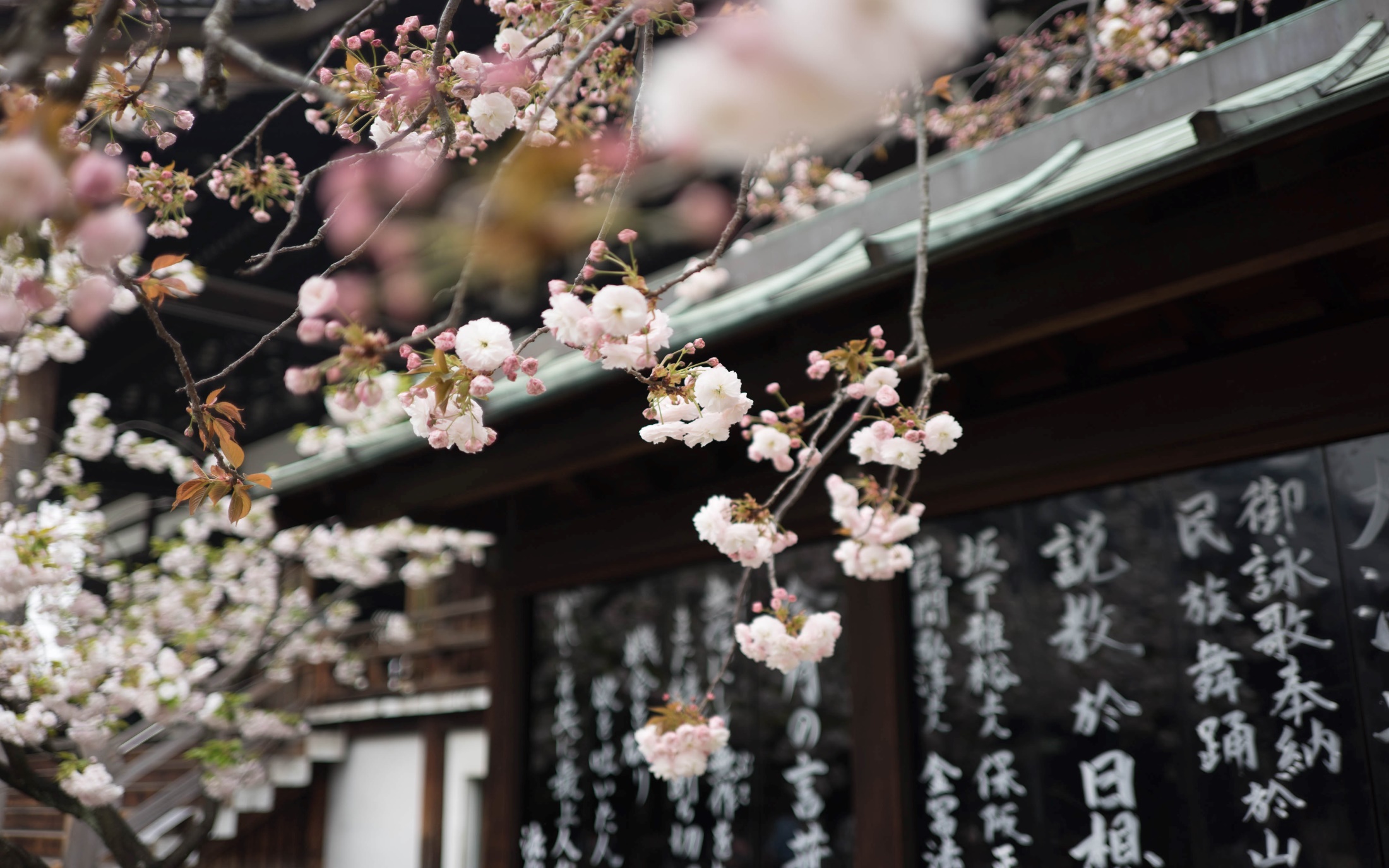 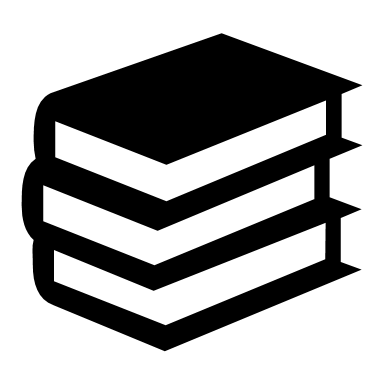 일본 측 주장
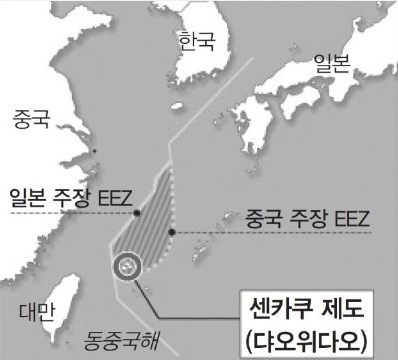 1895년


1951년 


1971년


1972년
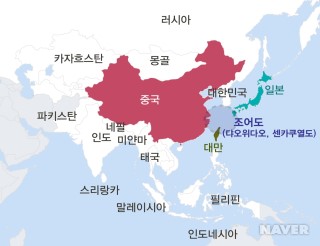 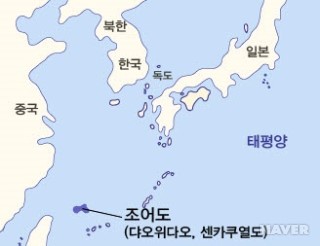 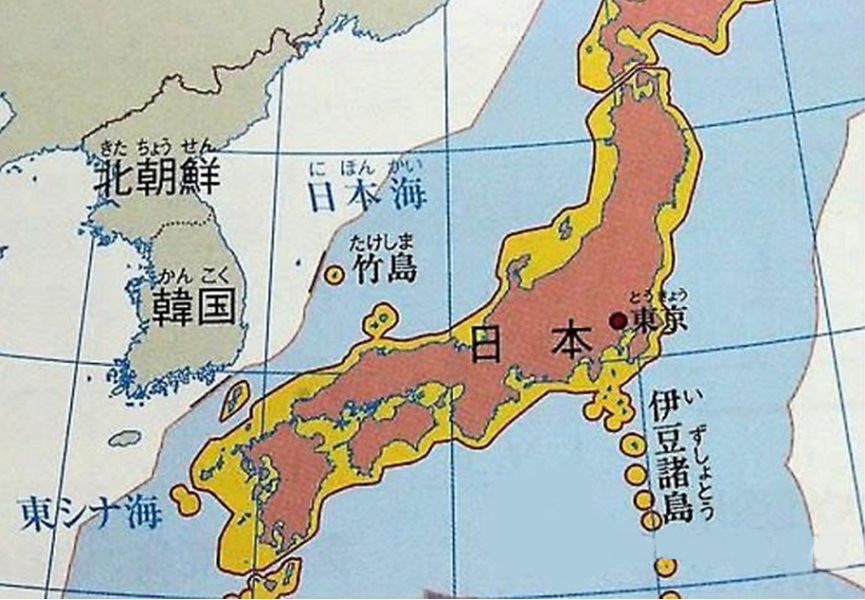 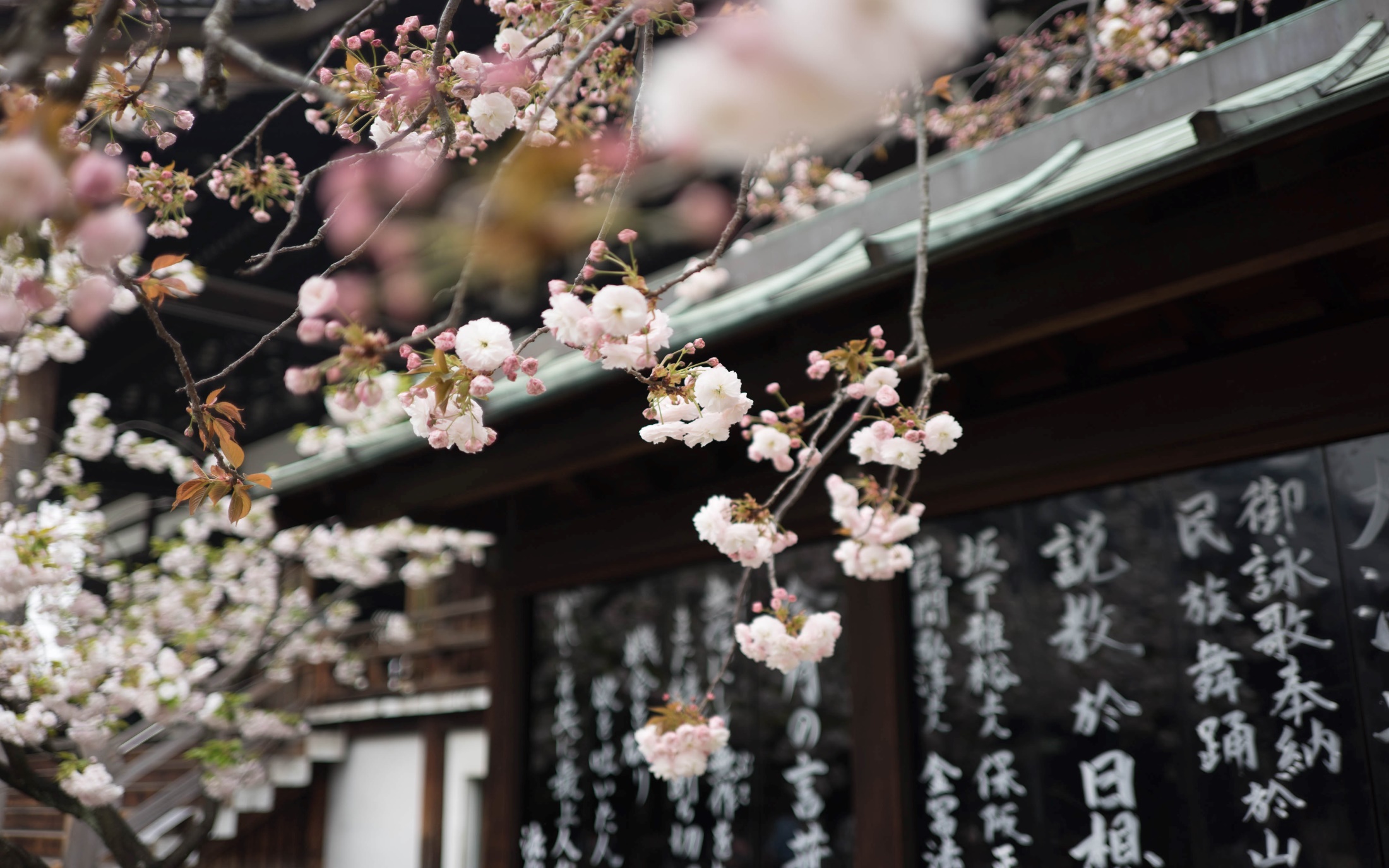 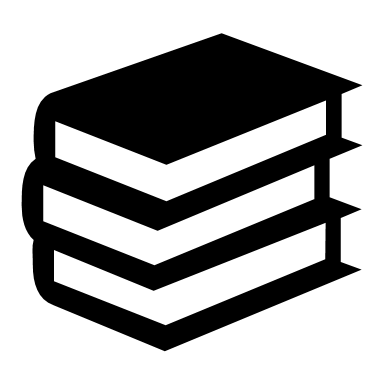 중국 측 주장
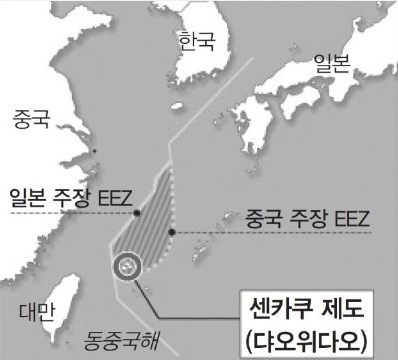 1403년




청나라 강희제(17세기)
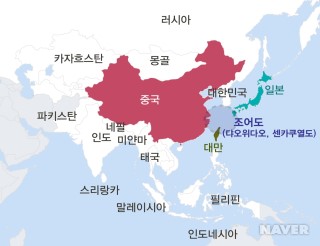 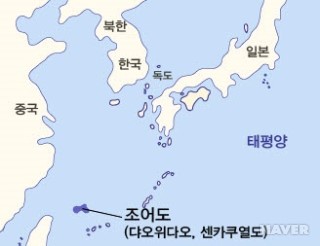 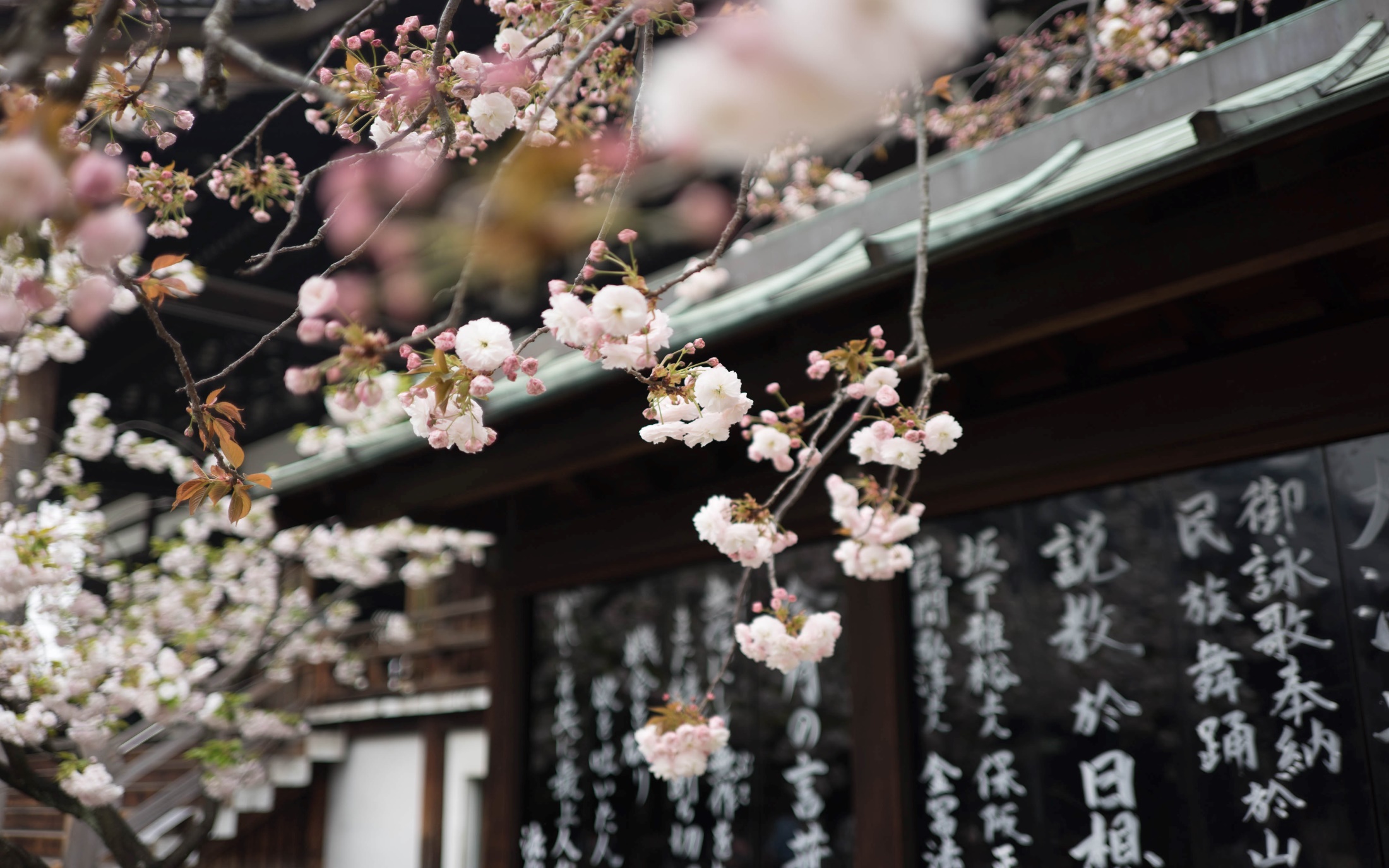 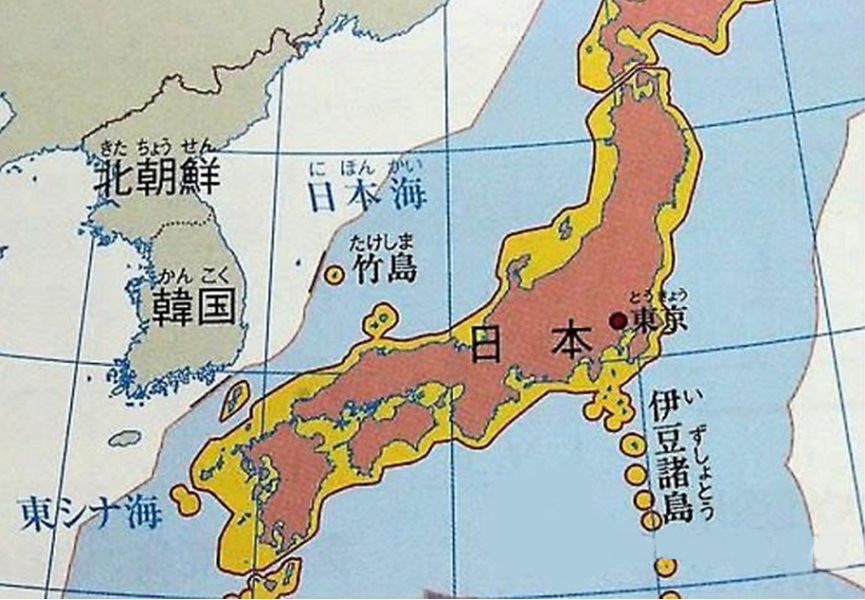 최근 중일의 센카쿠열   도(댜오위다오) 뉴스
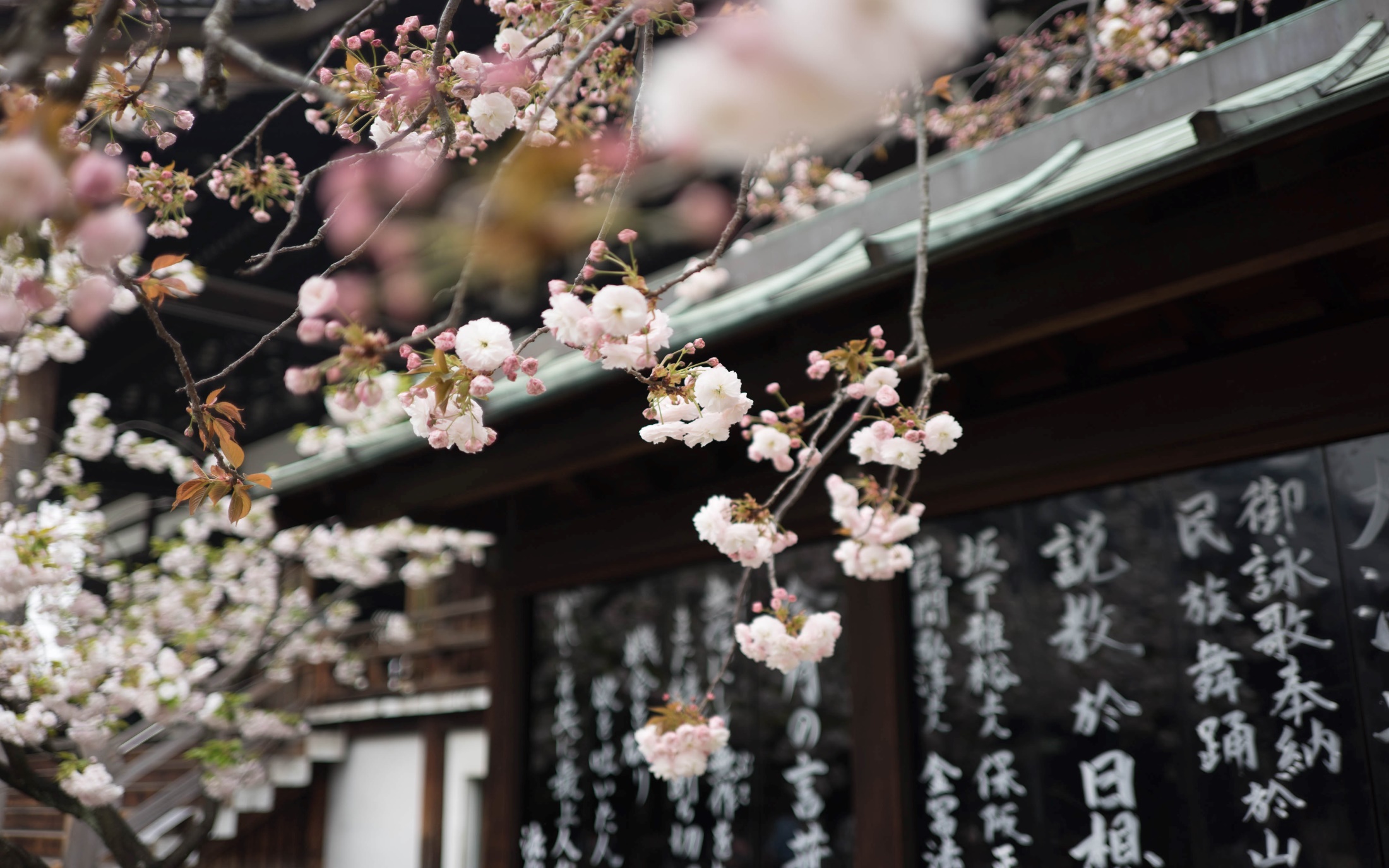 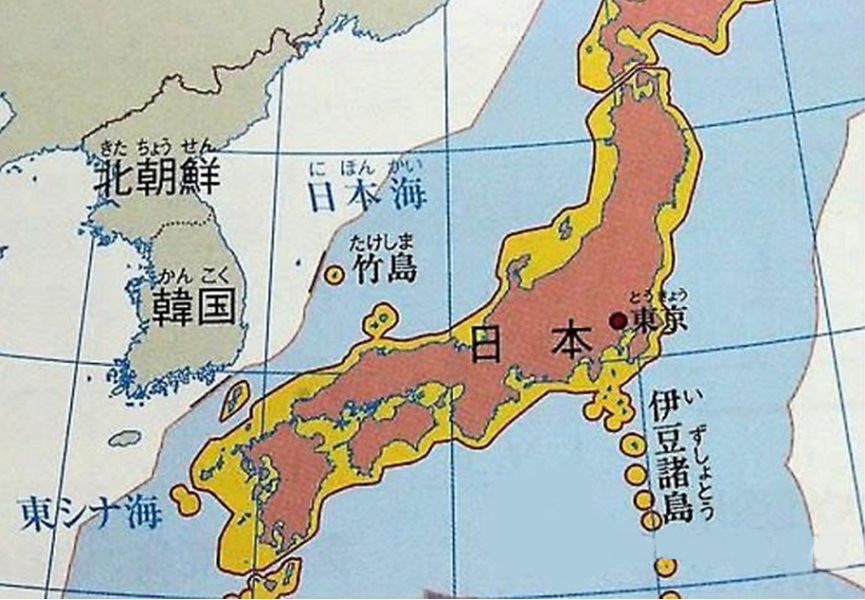 YTN NEWS
YOU TUBE
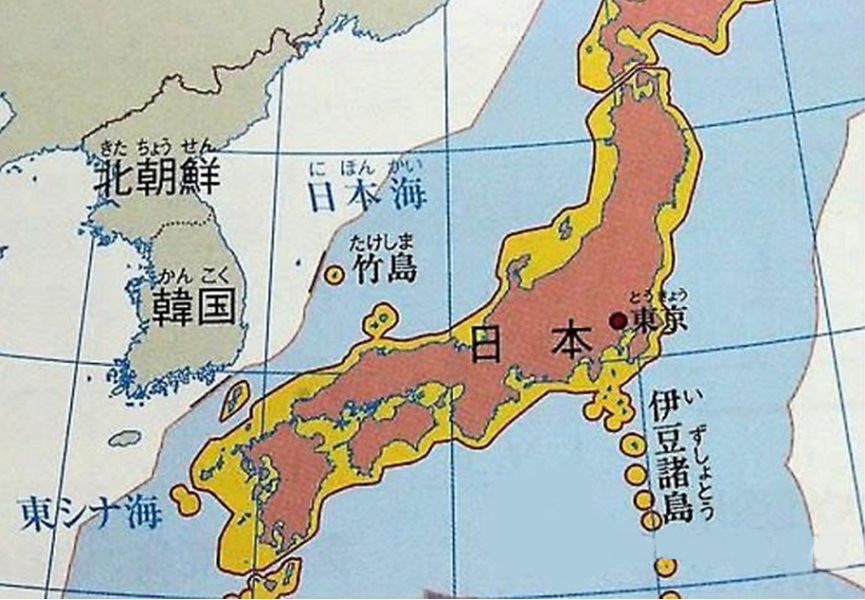 출처
※네이버 지식백과http://terms.naver.com/entry.nhn?docId=1053743&cid=42147&categoryId=42147
http://terms.naver.com/entry.nhn?docId=72077&cid=43667&categoryId=43667
http://terms.naver.com/entry.nhn?docId=1209227&cid=40942&categoryId=31658
※ YTN NEWS YOUTUBE https://www.youtube.com/watch?v=Oie_gLH6OPg
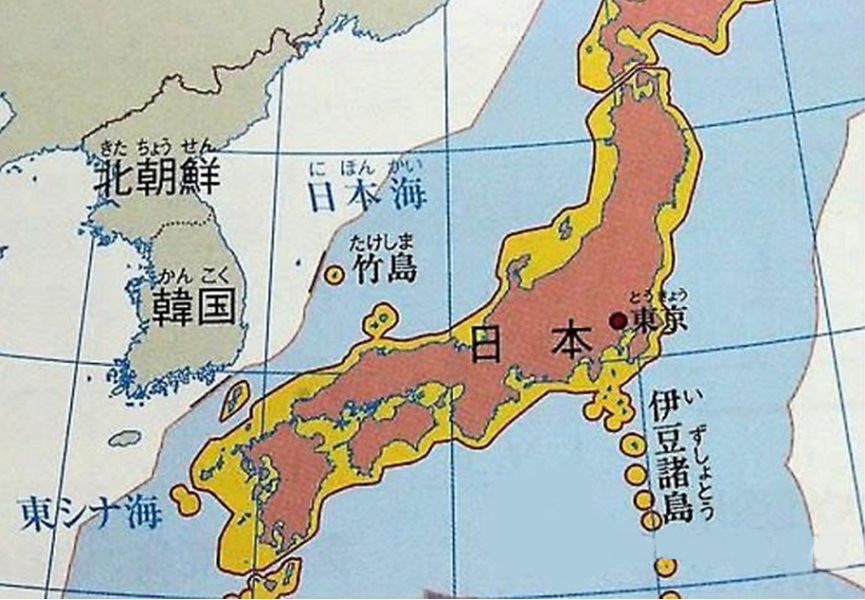 감사합니다
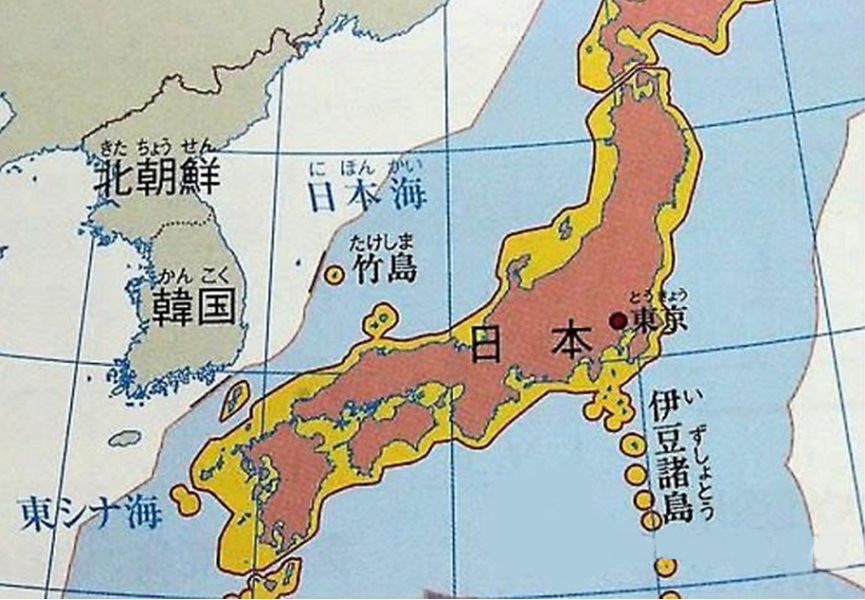 일본의 영토와
영토문제
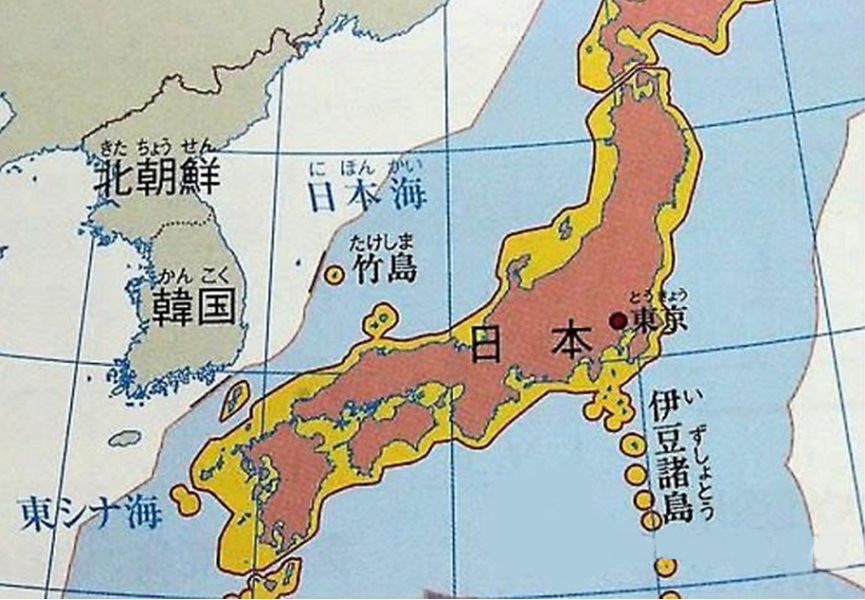 한국이 개입된 영토관련 전쟁임진왜란
8조
21702218
권대환
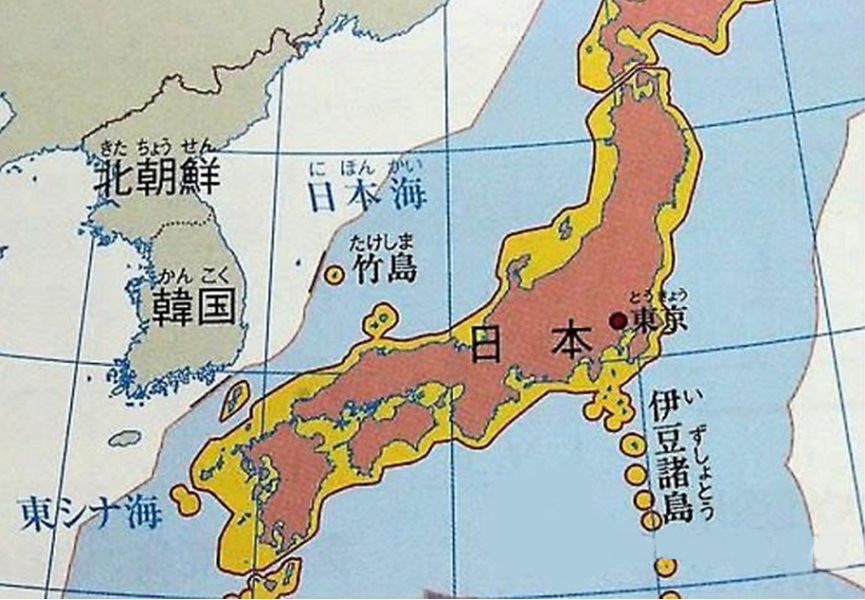 목차
임진왜란의 발발
3대대첩
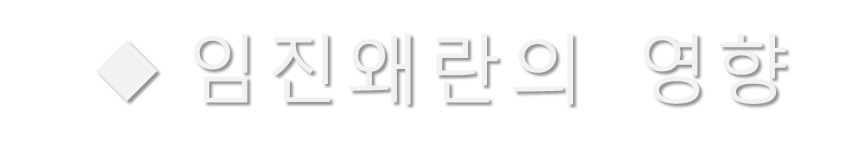 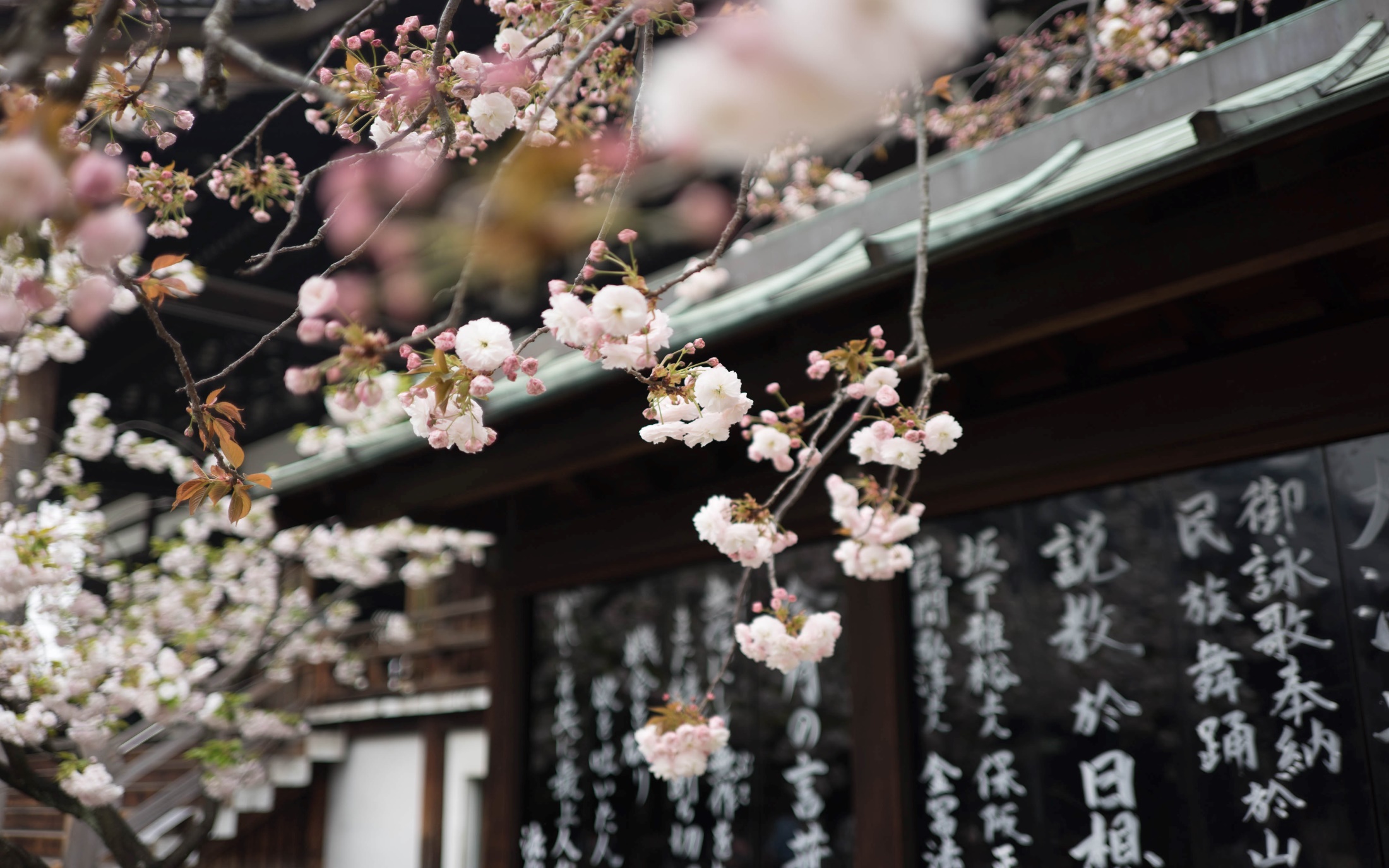 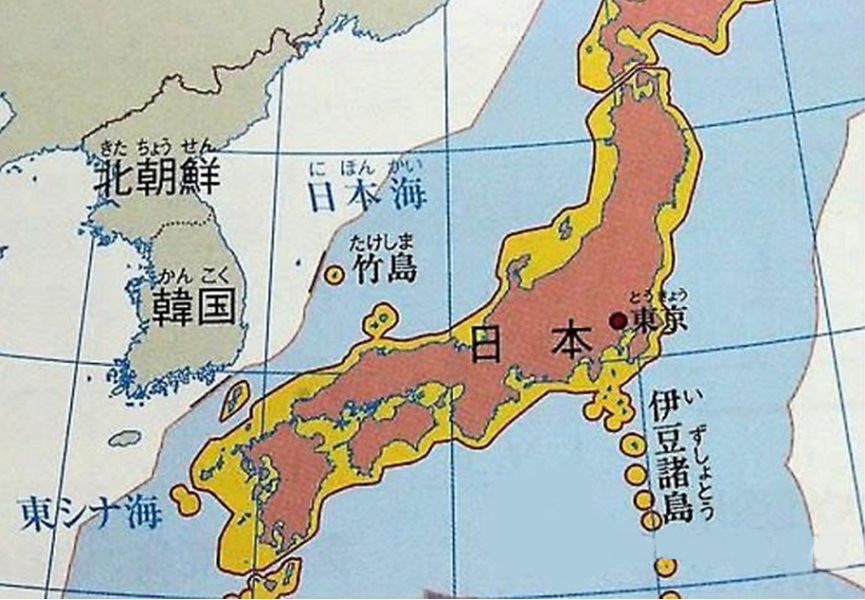 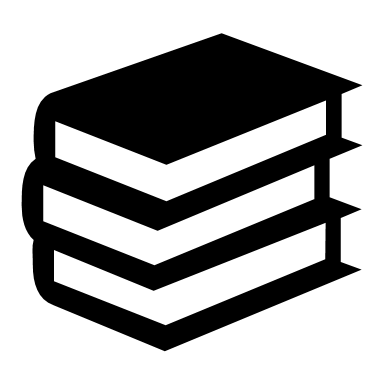 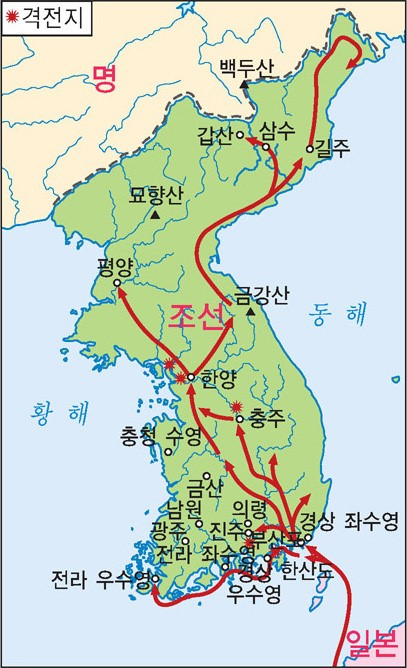 (임진왜란의 발발)
1592년


 대륙 정벌
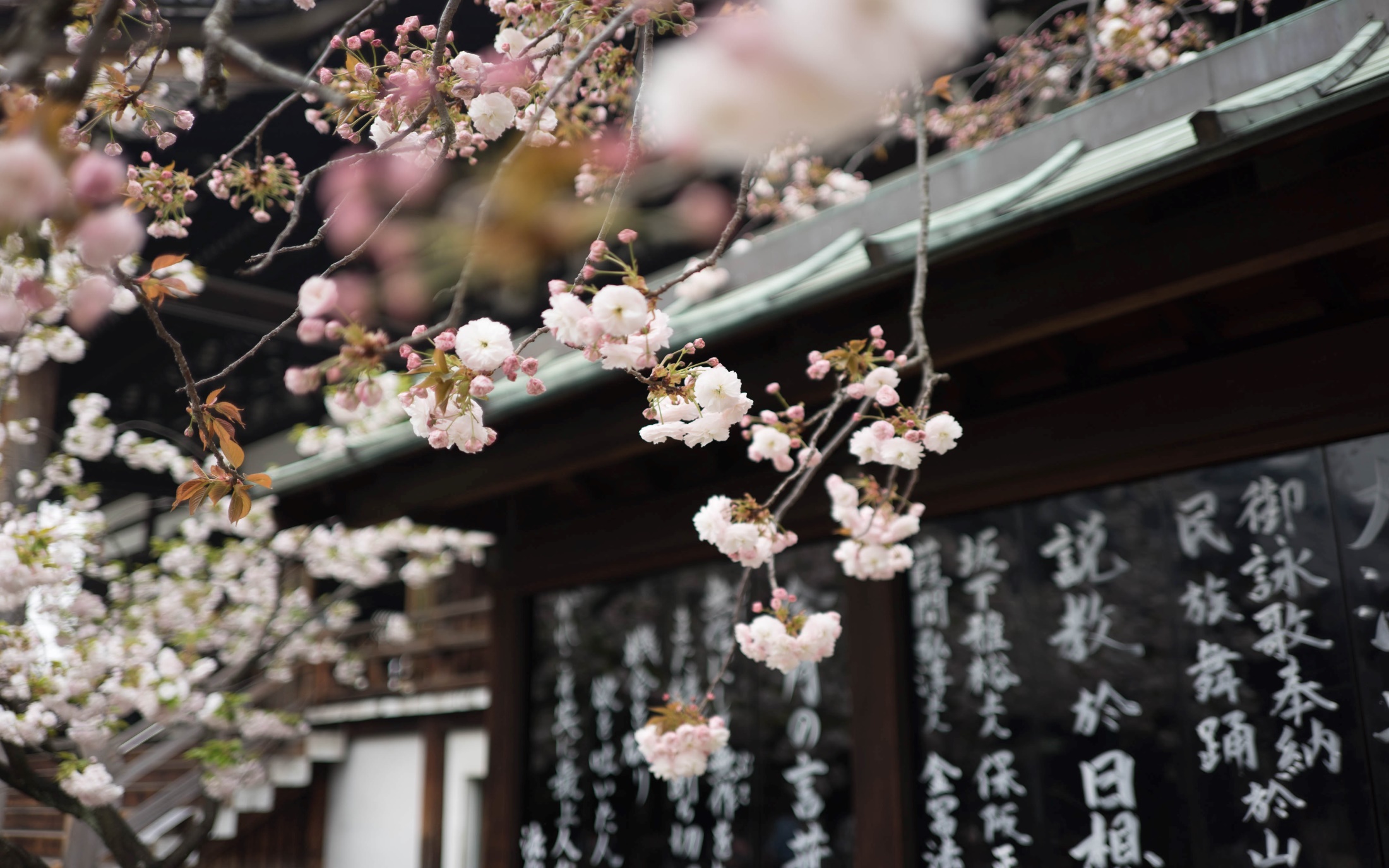 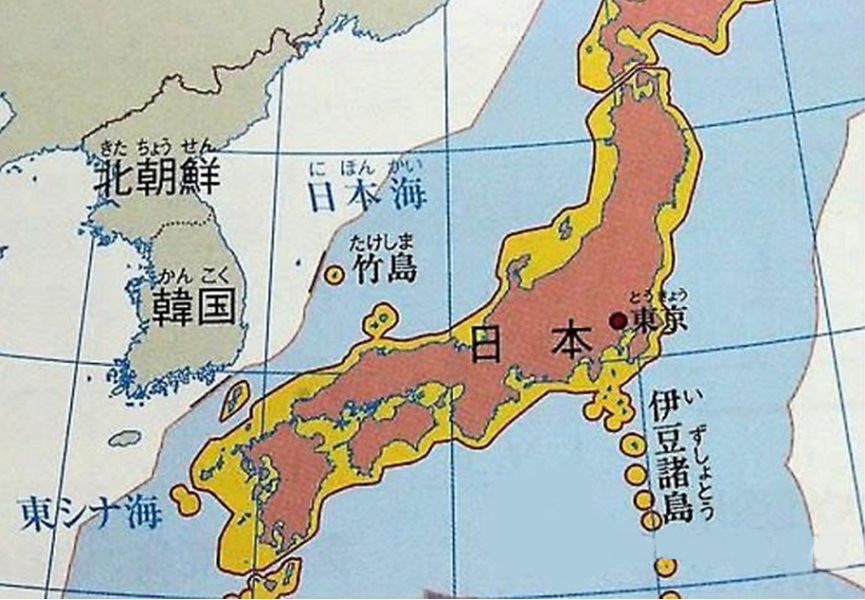 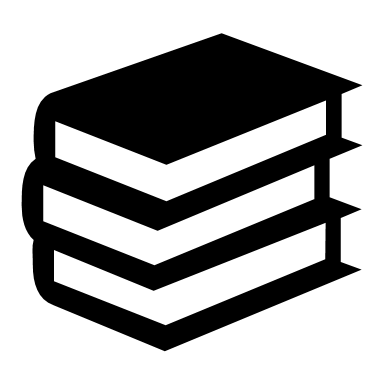 (3대 대첩)
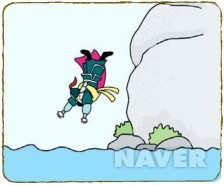 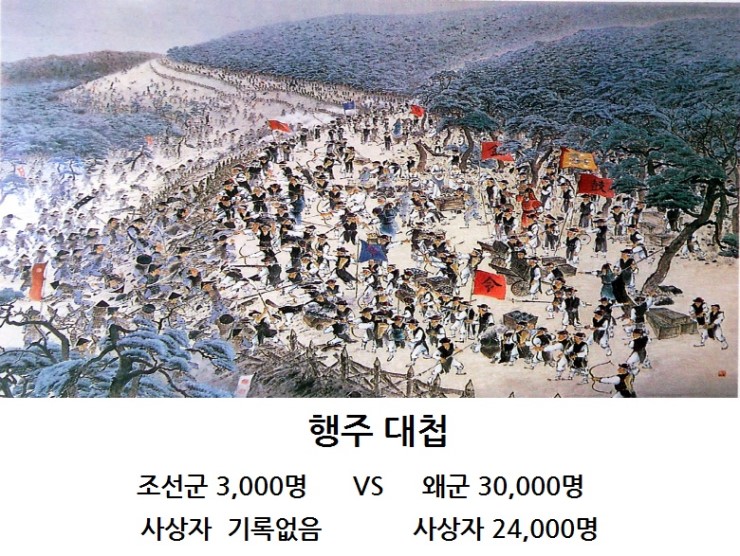 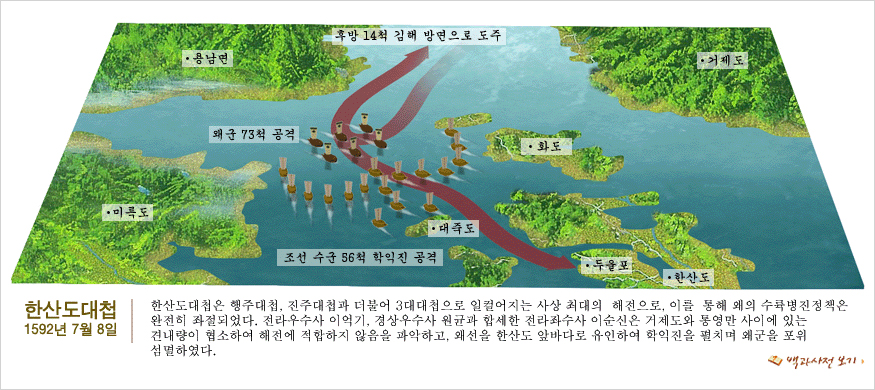 한산도 대첩


 행주 대첩


 진주 대첩
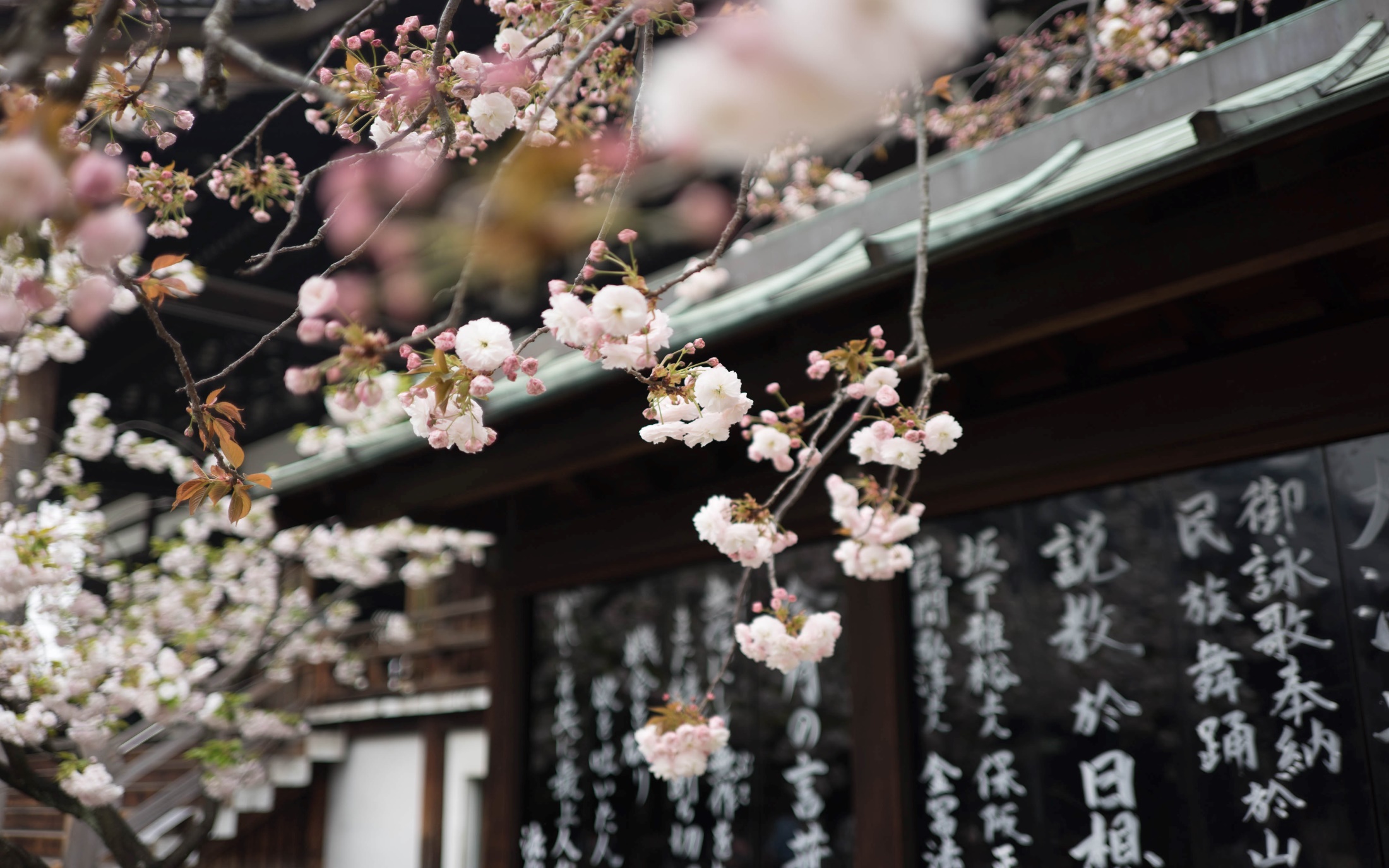 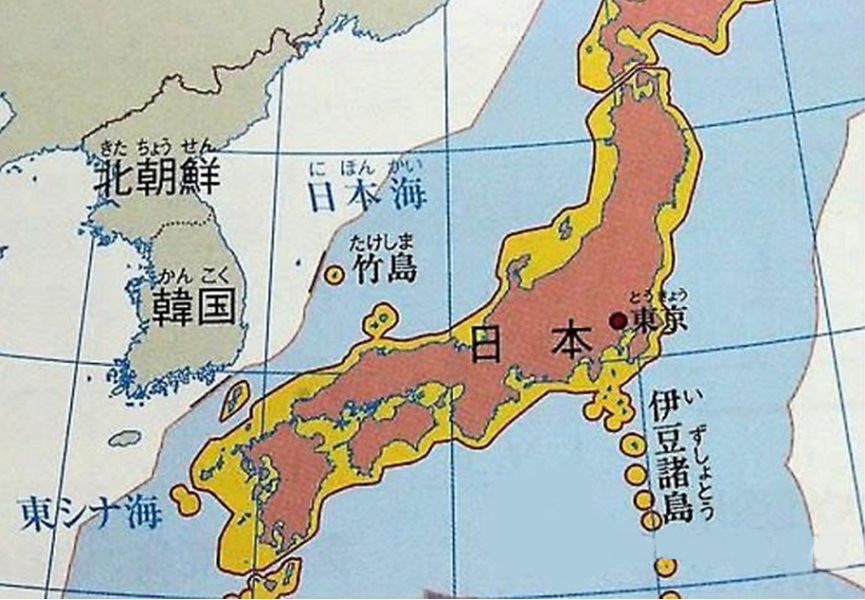 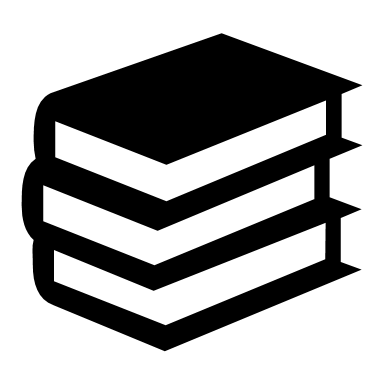 (임진왜란의 영향 )
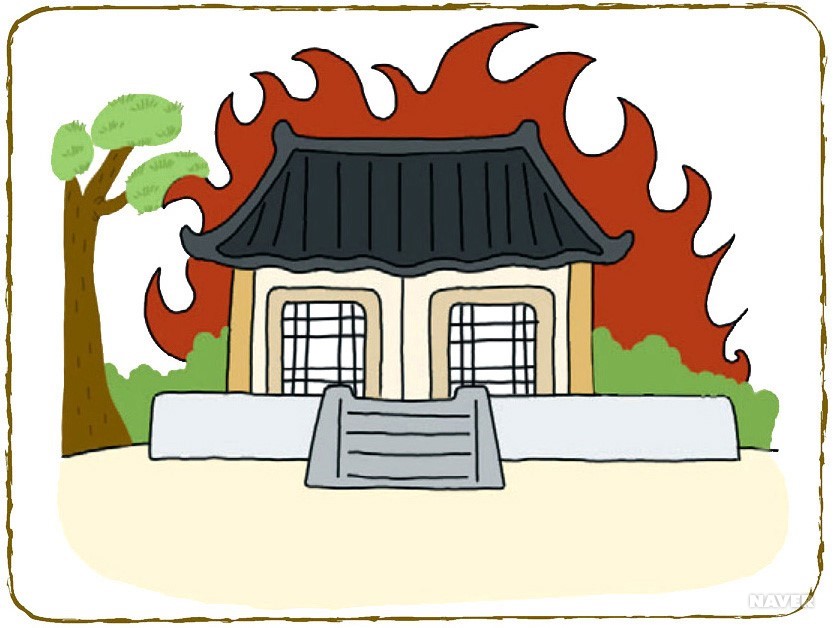 불국사
경복궁
도자기
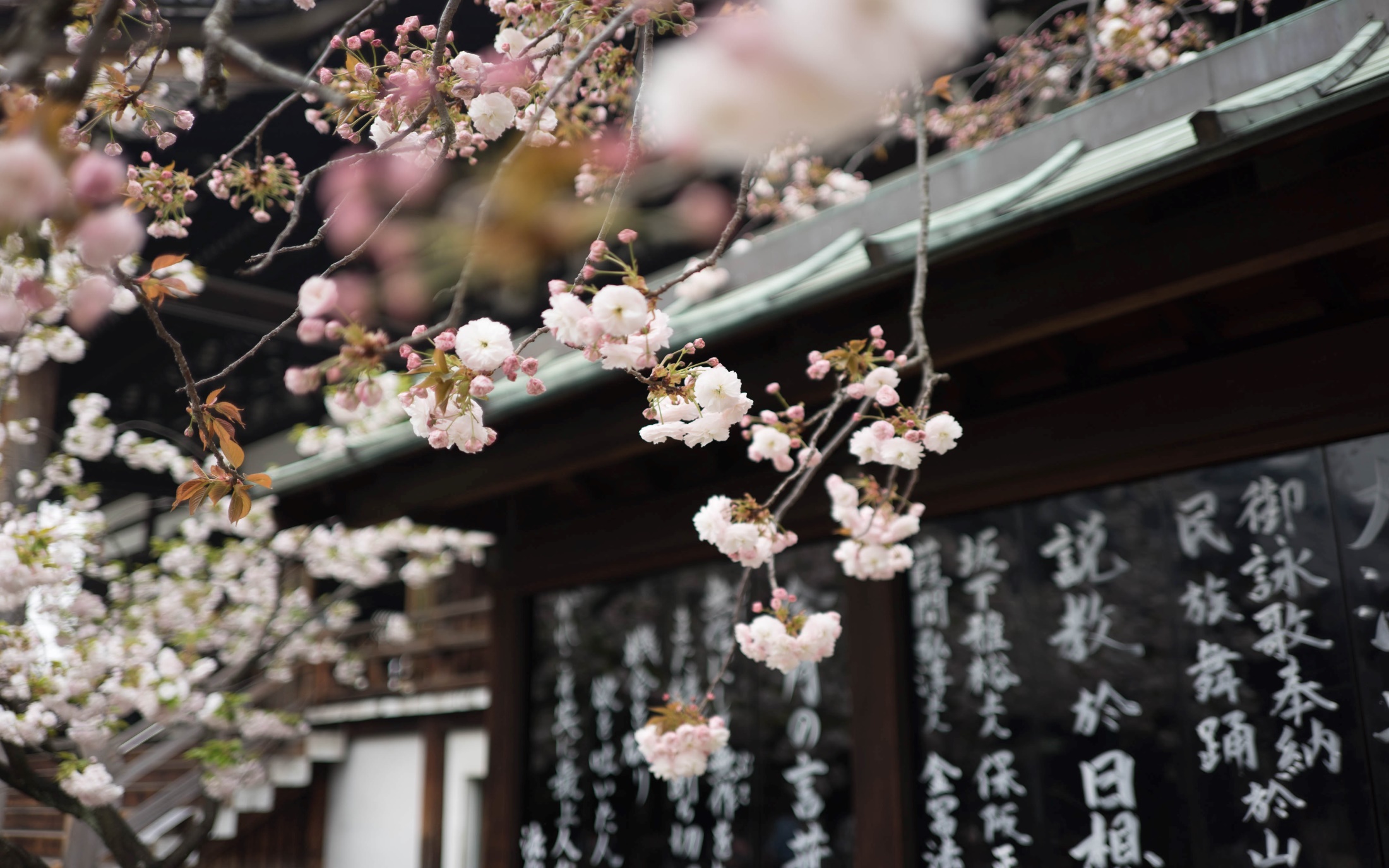 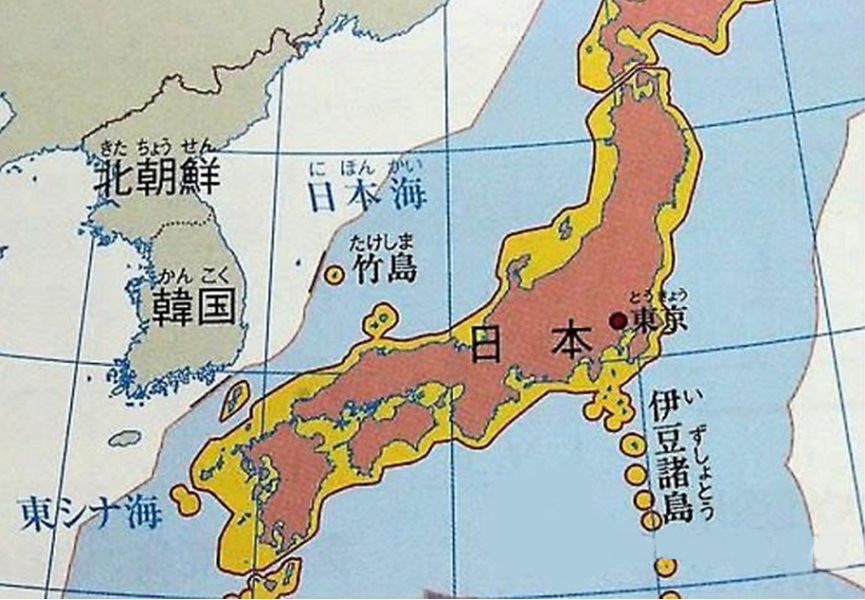 사진
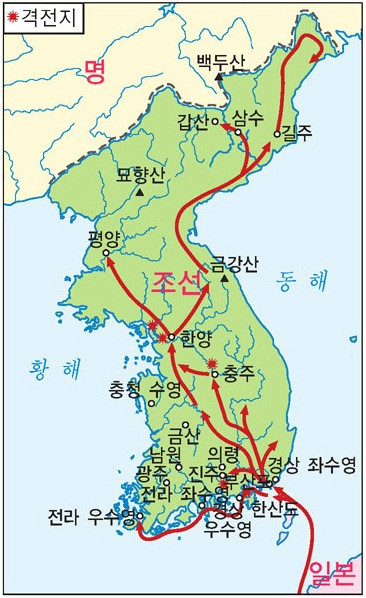 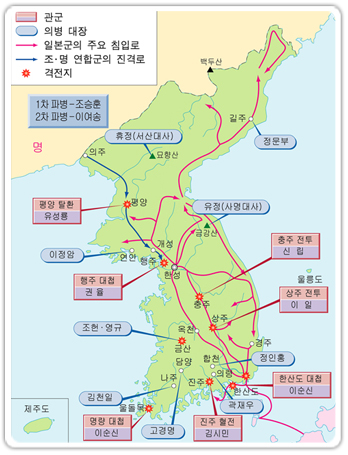 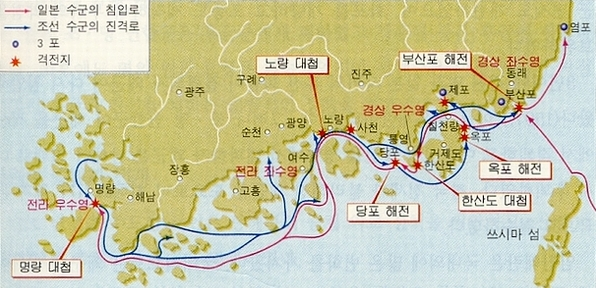 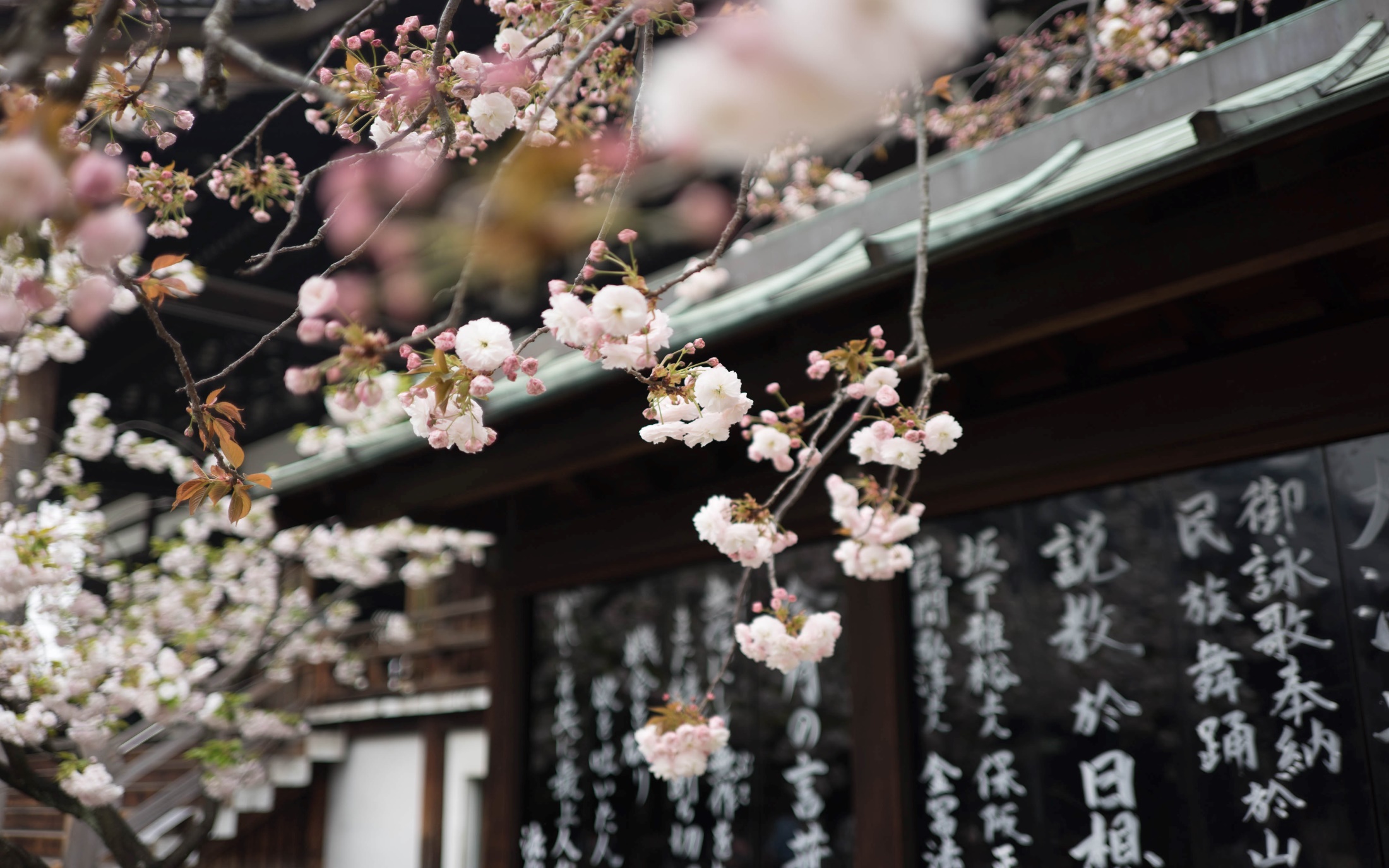 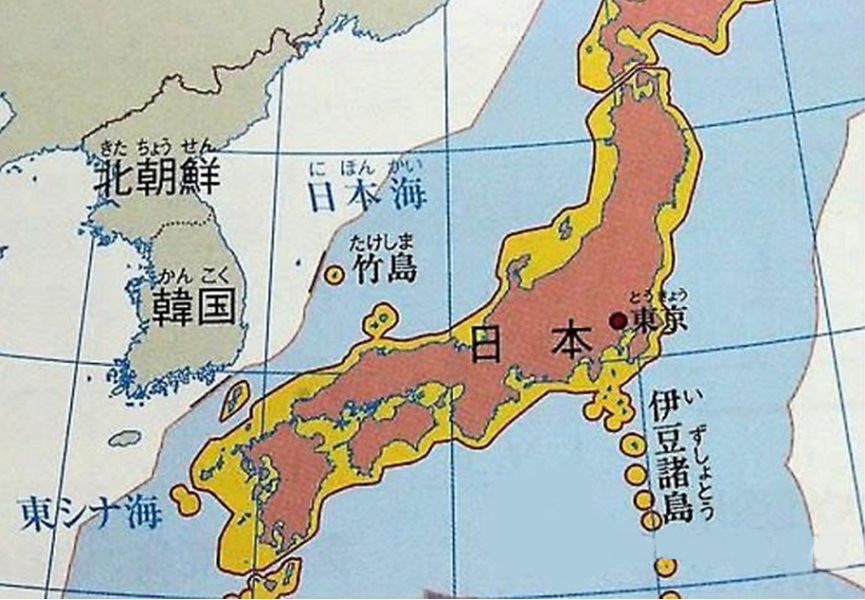 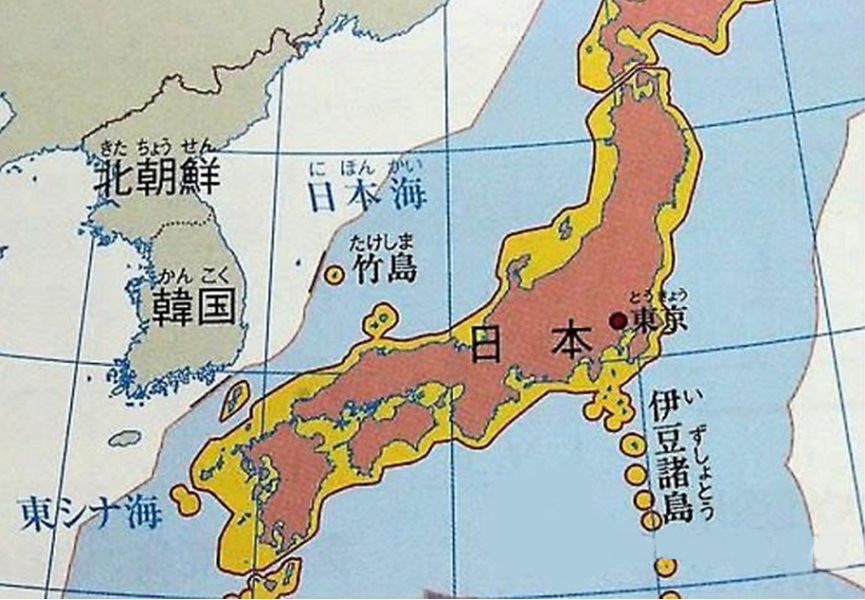 출처
http://terms.naver.com/videoViewer.nhn?docId=1134958&seq=1



naver
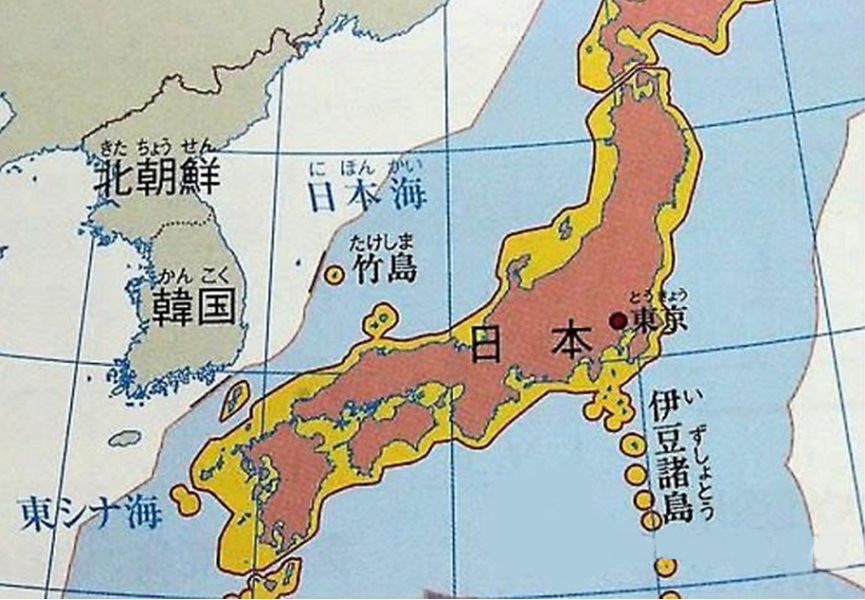 감사합니다